Robotica e Futuro

Competenze per la Vita Personale, Professionale e Imprenditoriale

Alfonso Molina
Professor of Technology Strategy, University of Edinburgh
Direttore Scientifico, Fondazione Mondo Digitale
a.molina@ed.ac.uk
www.mondodigitale.org
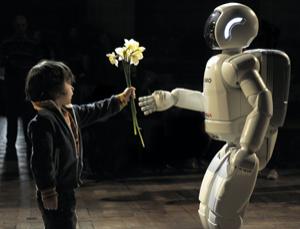 Agenda
Italia: Crisi, Tecnologia e Società

Il Valore Educativo della Robotica
 
Robotica nella Scuola

Le Competizione (La RomeCup)

Problem solving – il Nesso tra Tecnologia, Lavoro e Imprenditorialità

Educazione Esperenziale: Il Progetto
Italia: Crisi, Tecnologia e Società
Crisi Economica,
Evasione, Corruzione
Processi di Innovazione Tecnologica e Sociale Aperti
Reti Multi-organizzazione e Multi-settore
Giovani – Precarietà, Disoccupazione
Neets
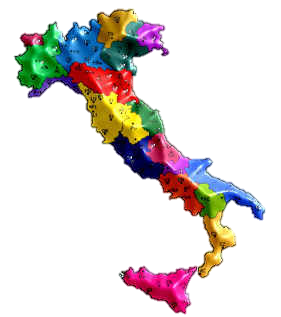 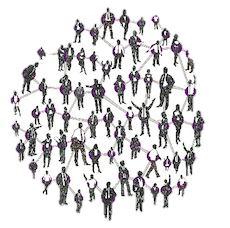 Orientamento alla
 Conoscenza e alle 
Metodologie e Pratiche più Efficaci
Egoismo Individuale
 e Corporativo
Debolezze 
Istituzionali
Debolezze dell’educazione
 per il 21° secolo
Invecchiamento della Popolazione
Apprendimento Attivo Individuale e Sociale
(Brain-based)
Crowdfunding –
Crowdsourcing
Migrazioni
Ambiente
Progressi Scientifici 
e Tecnologici Multipli
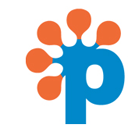 Ambienti Esperienziali 
Multi-livello
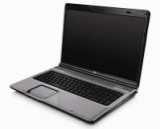 Multi-piattaforme
(hardware / software)
Phyrtuality 
(Physical + Virtual)
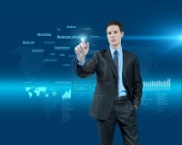 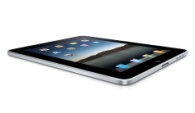 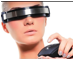 Multi-modalità 
Cognitiva
Big, Open Data e Contenuto
Robotica nella Scuola
Flussi di conoscenza, talenti, competenze, creatività, divertimento, empatia, senso di squadra, inclusione
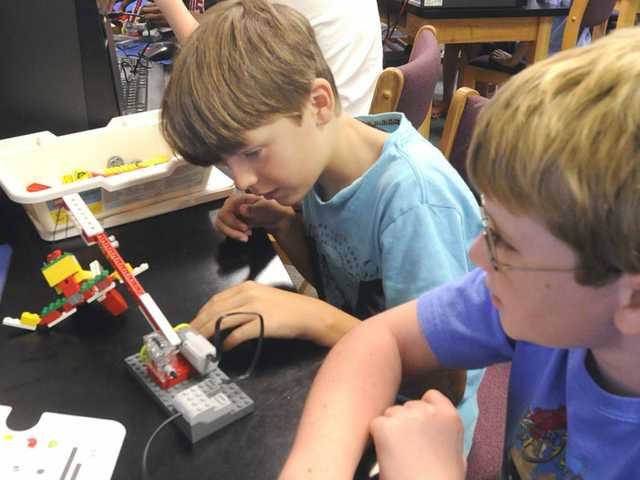 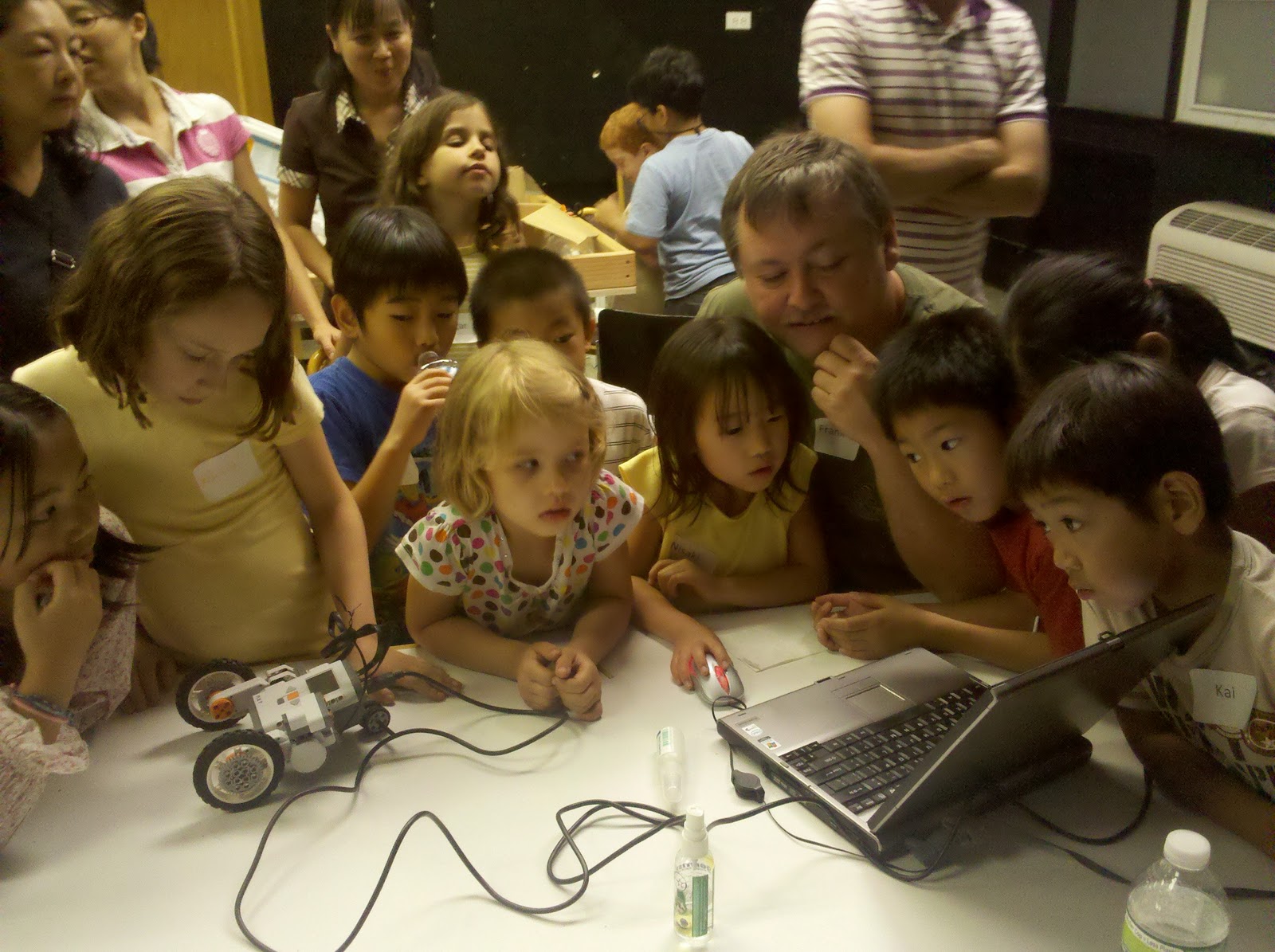 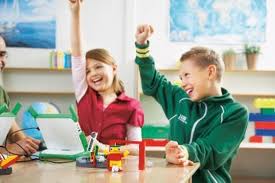 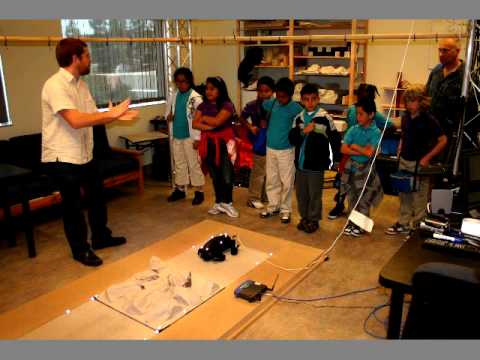 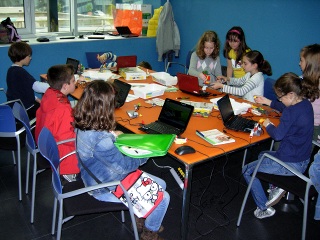 La Competizione - RomeCup
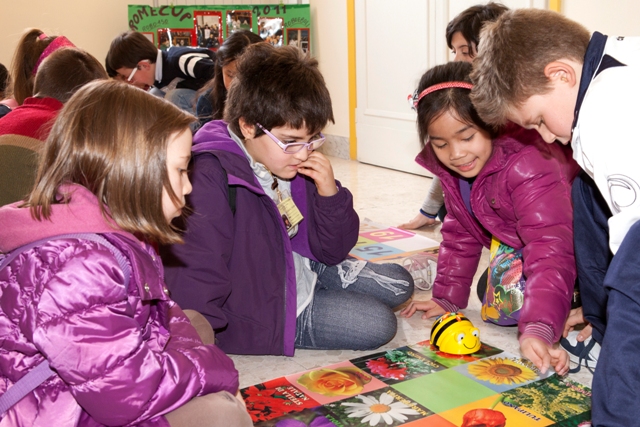 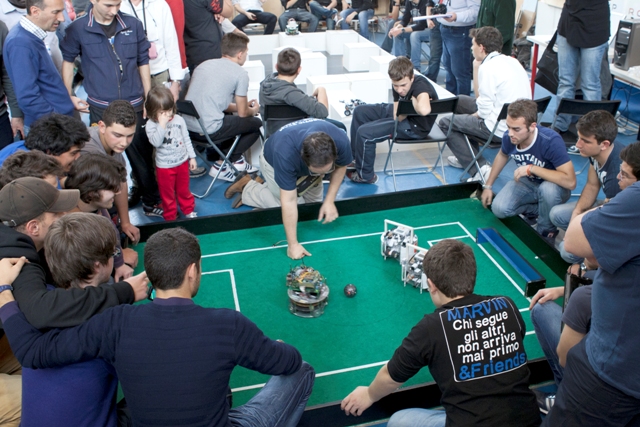 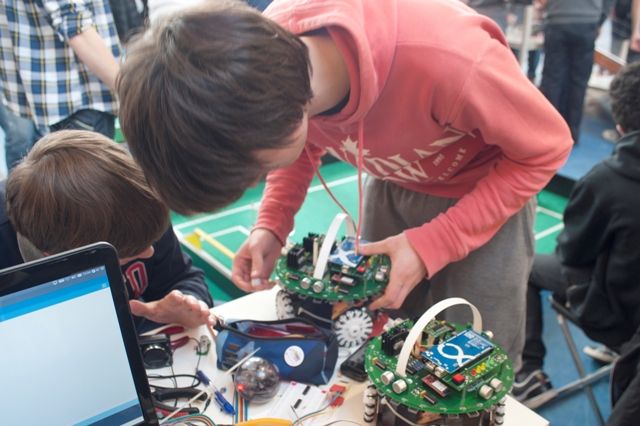 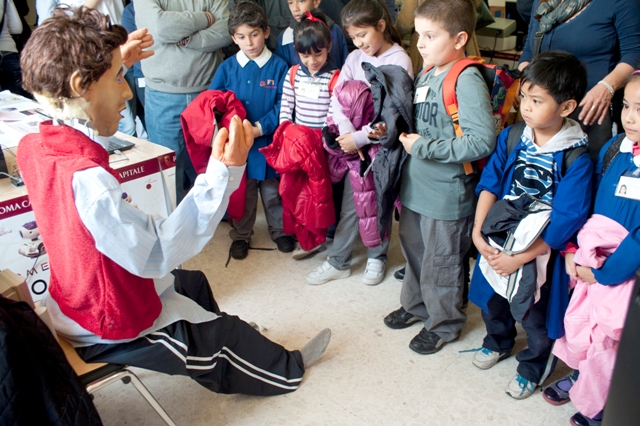 Problem solving – il Nesso tra Tecnologia, Lavoro e Imprenditorialità
Carriere Scientifiche e Tecnologiche
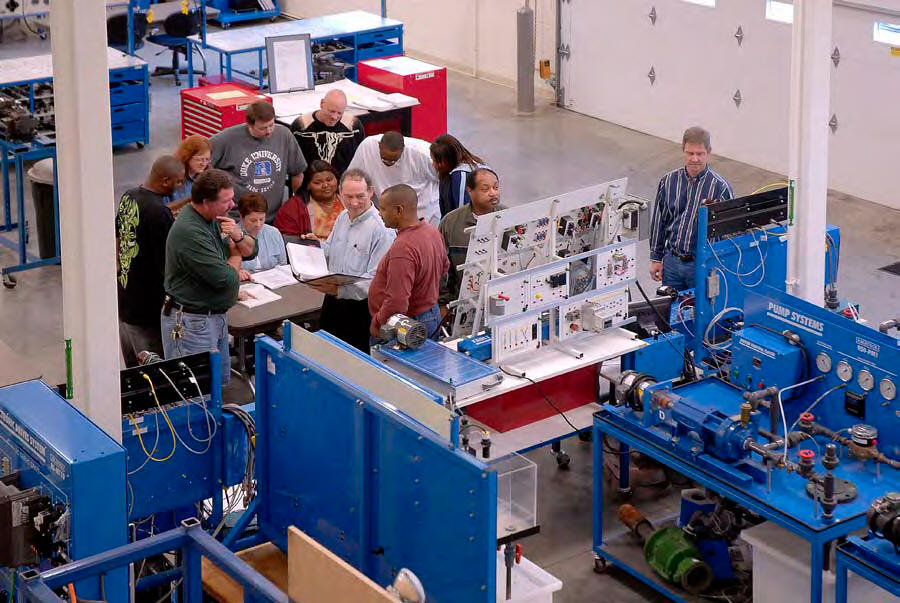 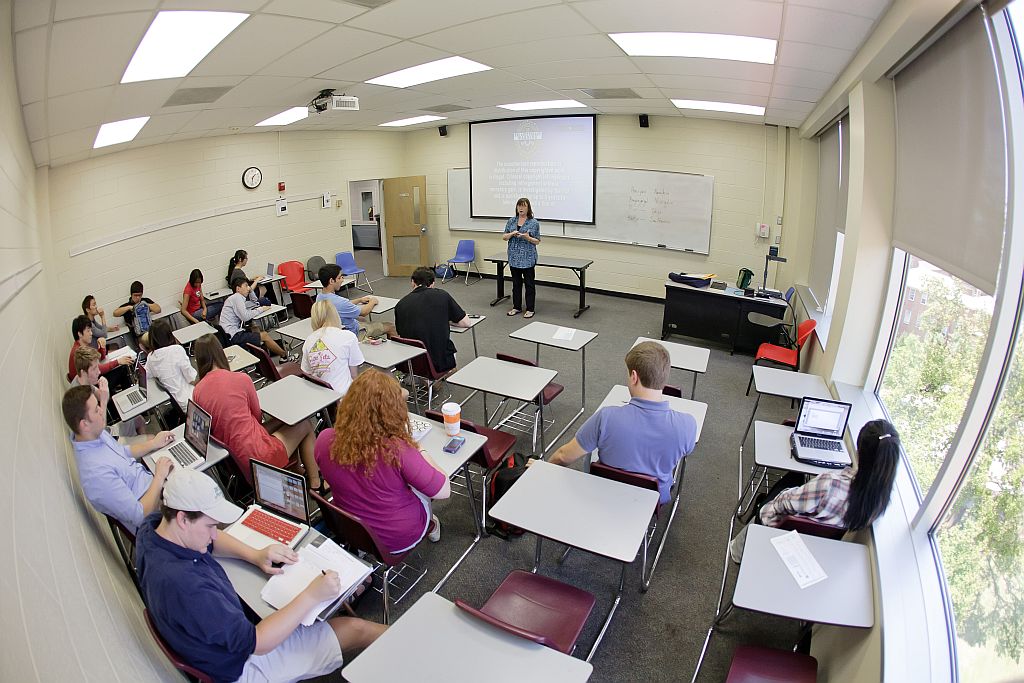 Studi
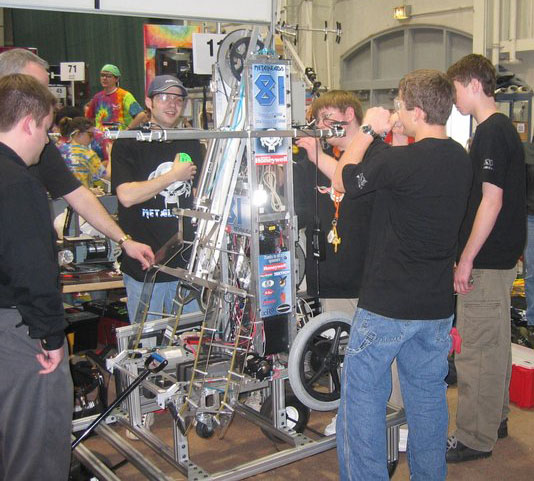 Skills Gap
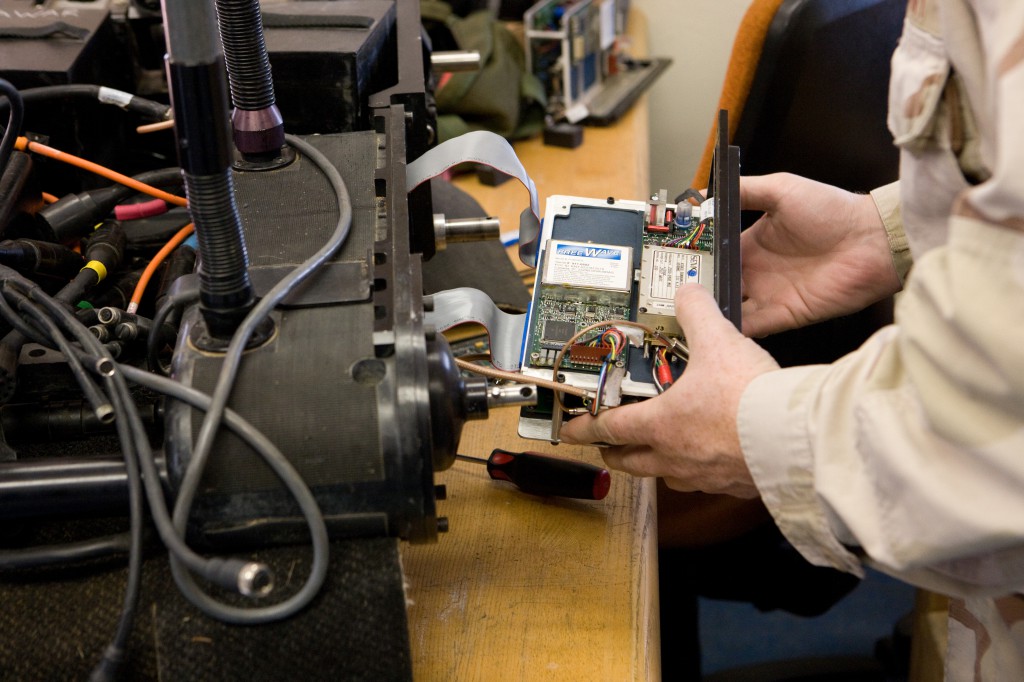 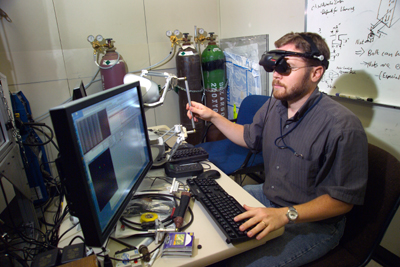 Lavoro
Innnovazione, “Intrapreneurship”
Imprenditoria
Impresa
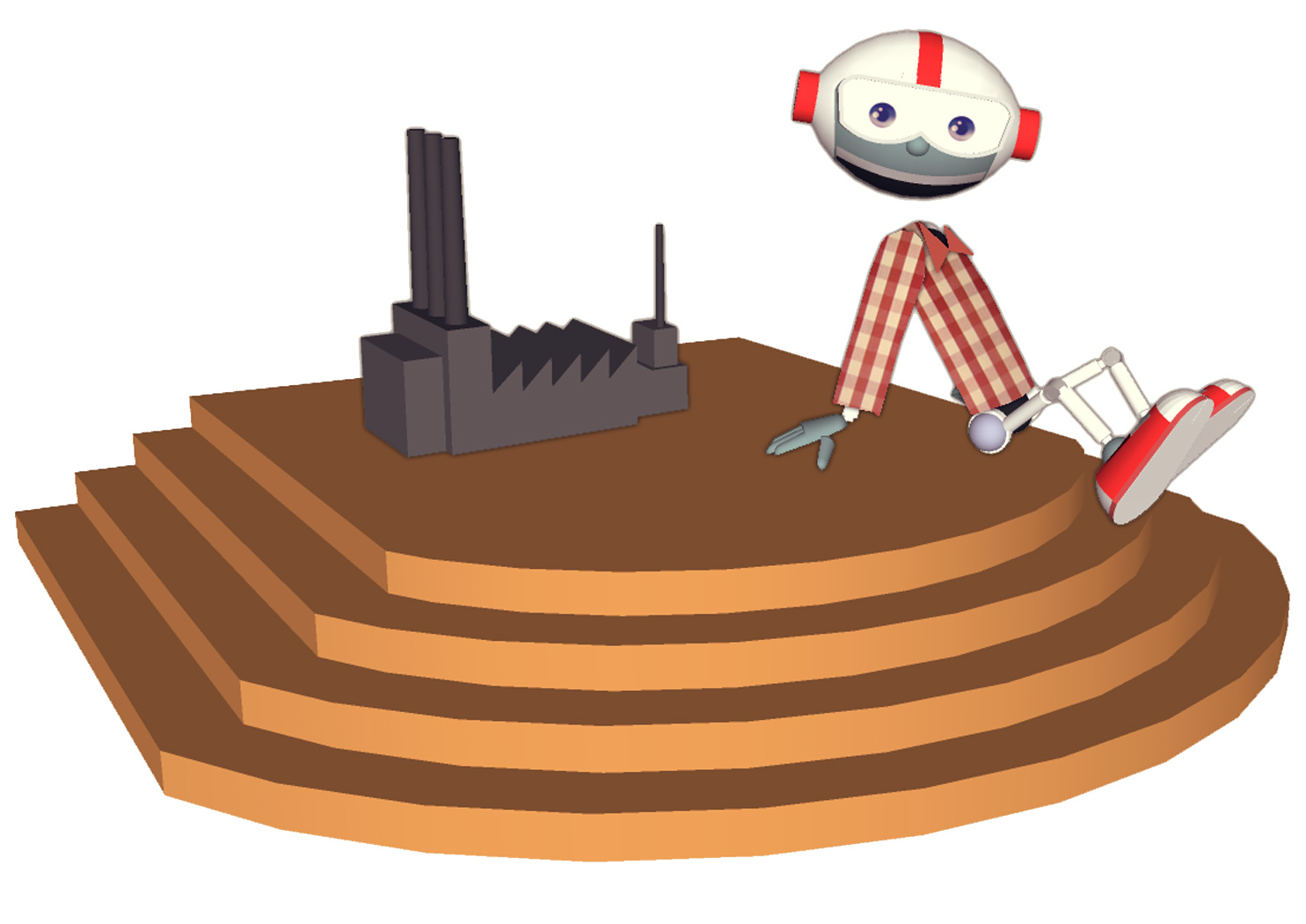 Nuovi Prodotti e Servizi
Educazione Esperenziale: Il Progetto
Selezione della Idea 
(problema od opportunità)
e Possibile Soluzione
Strategia di Sviluppo
(piano per arrivare alla soluzione)
How to identify problem/opportunity

How to select a problem

How to find root cause/s – the right questions

How to define desired state – Objective

How to measure and evaluate progress and results – outcomes and results
1, Problem or Opportunity Addressed by the Project
2, Project Purposes and Objectives – In which area is the project operating?
3. Expected Project Outcome and Results for Stakeholders (Value Proposition)
4. Proposed Approach to Tackling the Problem or Opportunity (Theory of Change)
5. Project Details
5.1 Products and Service
5.2 Specific Customers and Users (Comms Strategy)
5.3 Strategic Partners
5.4 Competition
5.5 Process Technology
5.6 Backing Organization
5.7 Organization and Personnel of the Project (Team building and leadership)
5.8 Financial Plan
Competenze Trasversali -  1: How to analyse critically /  2: How to make a decision /  3: How to communicate / 4: How to promote (“market”) /  5: How to gather resources / 6: How to evaluate
L’Organizzazione -  1: How to organize /  2: Types of organization / 3: Types of individual roles / 4: Types of leadership / 5: Team-building and work
Grazie!